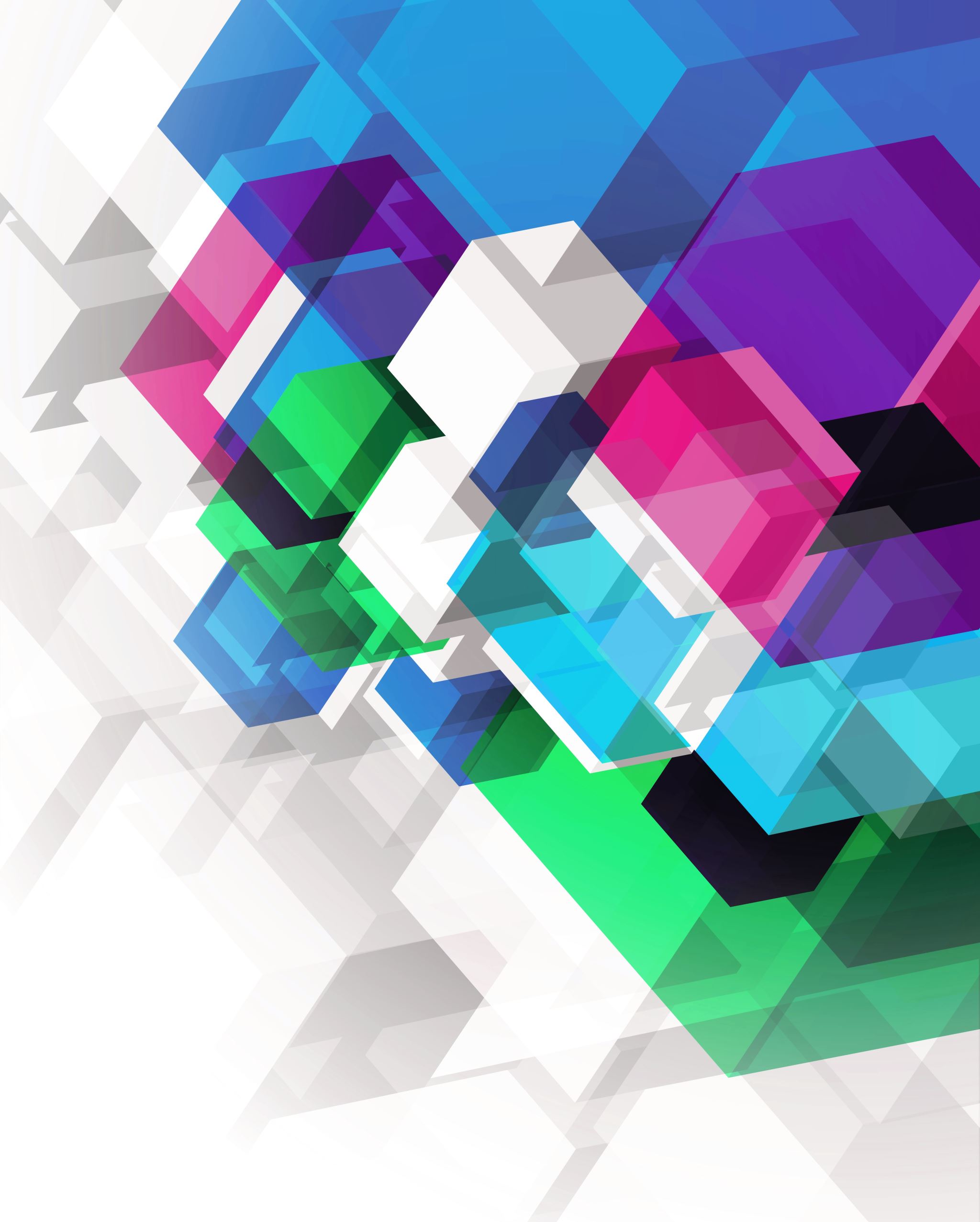 Von Julian und Felix
Notwendige Veränderungen der Kirche
Modern
Wie kann man mehr Interesse an der Kirche wecken?